История Древнего мира
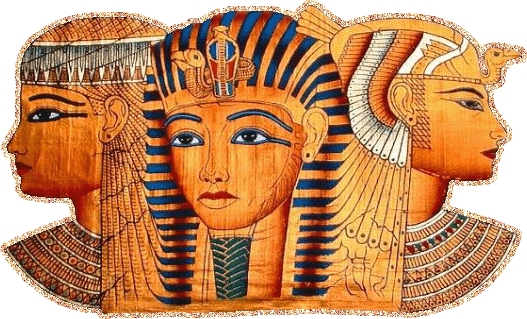 5 класс
Автор: Губанова Ю.Л, 
учитель истории и обществознания
МБОУ СО школа п.Уральский, 
Нытвенского района, Пермского края
06.09.2015
Укажите главное отличие древнейших людей от животных:
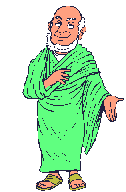 способ общения
внешний облик
умение изготавливать орудия труда
поведение
06.09.2015
Какое животное было 
первым одомашнено человеком?
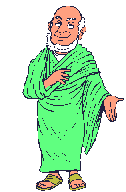 лошадь
корова
собака
свинья
06.09.2015
С юга на север Египет  пересекает одна из  
   величайших рек мира:
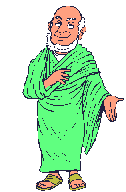 Тигр
Нил
Днепр
Терек
06.09.2015
Тигр и Евфрат протекают в
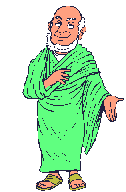 Передней Азии
на северо-востоке Африки
Юго-Восточной Азии
на Пиренейском полуострове
06.09.2015
Древняя Индия занимала
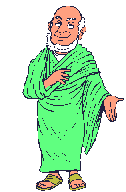 полуостров Индокитай
полуостров Индостан
Балканский полуостров
Пиренейский полуостров
06.09.2015
По Восточно-Китайской 
   равнине протекают реки:
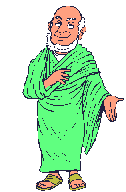 Хуанхе и Янцзы
Тигр и Евфрат
Инд и Ганг
Дунай и Днепр
06.09.2015
Восточное побережье 
   Греции  омывается:
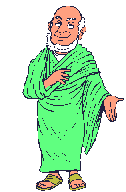 Ионическим морем
Эгейским морем
Чёрным морем
Атлантическим океаном
06.09.2015
Апенинский полуостров расположен к:
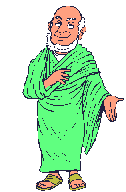 западу от Балканского полуострова
югу от Балканского полуострова
востоку от Балканского полуострова
к северу от Балканского полуострова
06.09.2015
Верны ли следующие суждения?
А. Главным храмом Афин был Пантеон.
Б. Статуя Афины на вершине афинского Акрополя была создана Фидием.
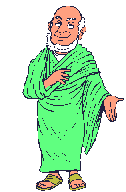 верно только А
верно только Б
верны оба суждения
оба суждения неверны
06.09.2015
Какое из перечисленных событий произошло раньше других:
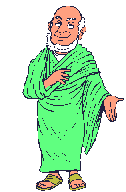 Марафонская битва
Реформы Солона в Афинах
Основание Рима
битва при Херонее
06.09.2015
«Отцом истории» называли:
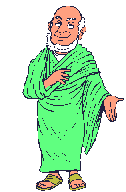 Аристотеля
Геродота
Демокрита
Конфуция
06.09.2015
Площадка или небольшое здание, на которое во время представления вешались декорации.
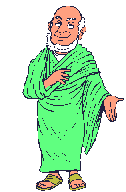 Скена
Орхестра
Палестра
Гимнасия
06.09.2015
06.09.2015